Analiza Finansowa
III. Rachunek Efektywności Inwestycji
Mateusz Mierzejewski
Plan na dziś
Całkowita wartość przyszła
Całkowita wartość teraźniejsza
Ocena projektów inwestycyjnych
Plan na dziś
Całkowita wartość przyszła
Całkowita wartość teraźniejsza
Ocena projektów inwestycyjnych 
Metoda NPV
Metoda okresu zwrotu z nakładów
Metoda zdyskontowanego okresu zwrotu z nakładów
Całkowita wartość przyszła
Całkowita wartość przyszła
Stopa dyskontowa = 7%
Całkowita wartość przyszła
Stopa dyskontowa = 7%
Całkowita wartość przyszła
Stopa dyskontowa = 7%
Całkowita wartość przyszła
Stopa dyskontowa = 7%
Całkowita wartość przyszła
Stopa dyskontowa = 7%
Całkowita wartość przyszła
Stopa dyskontowa = 7%
Całkowita wartość przyszła
Dla trzech lat:
Stopa dyskontowa = 7%
Dla czterech lat:
Całkowita wartość przyszła
Całkowita wartość przyszła
Całkowita wartość przyszła
Całkowita wartość teraźniejsza
Całkowita wartość teraźniejsza
Dla pojedynczej kwoty:
Całkowita wartość teraźniejsza
Całkowita wartość teraźniejsza
Całkowita wartość teraźniejsza
Całkowita wartość teraźniejsza
Dla pojedynczej kwoty:
Całkowita wartość teraźniejsza
!!!
Dla pojedynczej kwoty:
Całkowita wartość teraźniejsza
Dla przepływów pieniężnych:
Całkowita wartość teraźniejsza
!!!
Dla przepływów pieniężnych:
Całkowita wartość teraźniejsza
Dla przepływów pieniężnych:
Całkowita wartość teraźniejsza
Dla przepływów pieniężnych:
Całkowita wartość teraźniejsza
Dla przepływów pieniężnych:
Całkowita wartość teraźniejsza
Dla przepływów pieniężnych:
Całkowita wartość teraźniejsza
Dla przepływów pieniężnych:
Czynnik PV
Całkowita wartość teraźniejsza
Dla przepływów pieniężnych:
Czynnik PV
Czynnik PV płatności okresowej
Całkowita wartość teraźniejsza - przykład
Zakładamy firmę produkującą zdrową żywność – mrożone mleko jaka.
Całkowita wartość teraźniejsza - przykład
Zakładamy firmę produkującą zdrową żywność – mrożone mleko jaka.
Rozpoczęcie działalności będzie nas kosztować 100 000 PLN
Całkowita wartość teraźniejsza - przykład
Zakładamy firmę produkującą zdrową żywność – mrożone mleko jaka.
Rozpoczęcie działalności będzie nas kosztować 100 000 PLN
Mamy przeczucie, że firma może okazać się nietrafionym pomysłem, więc chcemy jak najszybciej spłacić kredyt (w pięć lat)
Całkowita wartość teraźniejsza - przykład
Zakładamy firmę produkującą zdrową żywność – mrożone mleko jaka.
Rozpoczęcie działalności będzie nas kosztować 100 000 PLN
Mamy przeczucie, że firma może okazać się nietrafionym pomysłem, więc chcemy jak najszybciej spłacić kredyt (w pięć lat)
Stopa procentowa jaką zaproponował nam bank wynosi 18%
Całkowita wartość teraźniejsza - przykład
Zakładamy firmę produkującą zdrową żywność – mrożone mleko jaka
Rozpoczęcie działalności będzie nas kosztować 100 000 PLN
Mamy przeczucie, że firma może okazać się nietrafionym pomysłem, więc chcemy jak najszybciej spłacić kredyt (w pięć lat)
Stopa procentowa jaką zaproponował nam bank wynosi 18%
Całkowita wartość teraźniejsza - przykład
Zakładamy firmę produkującą zdrową żywność – mrożone mleko jaka.
Rozpoczęcie działalności będzie nas kosztować 100 000 PLN
Mamy przeczucie, że firma może okazać się nietrafionym pomysłem, więc chcemy jak najszybciej spłacić kredyt (w pięć lat)
Stopa procentowa jaką zaproponował nam bank wynosi 18%
Całkowita wartość teraźniejsza - przykład
Zakładamy firmę produkującą zdrową żywność – mrożone mleko jaka.
Rozpoczęcie działalności będzie nas kosztować 100 000 PLN
Mamy przeczucie, że firma może okazać się nietrafionym pomysłem, więc chcemy jak najszybciej spłacić kredyt (w pięć lat)
Stopa procentowa jaką zaproponował nam bank wynosi 18%
Całkowita wartość teraźniejsza - przykład
Zakładamy firmę produkującą zdrową żywność – mrożone mleko jaka.
Rozpoczęcie działalności będzie nas kosztować 100 000 PLN
Mamy przeczucie, że firma może okazać się nietrafionym pomysłem, więc chcemy jak najszybciej spłacić kredyt (w pięć lat)
Stopa procentowa jaką zaproponował nam bank wynosi 18%
Całkowita wartość teraźniejsza - przykład
Zakładamy firmę produkującą zdrową żywność – mrożone mleko jaka.
Rozpoczęcie działalności będzie nas kosztować 100 000 PLN
Mamy przeczucie, że firma może okazać się nietrafionym pomysłem, więc chcemy jak najszybciej spłacić kredyt (w pięć lat)
Stopa procentowa jaką zaproponował nam bank wynosi 18%
Całkowita wartość teraźniejsza - przykład
Zakładamy firmę produkującą zdrową żywność – mrożone mleko jaka.
Rozpoczęcie działalności będzie nas kosztować 100 000 PLN
Mamy przeczucie, że firma może okazać się nietrafionym pomysłem, więc chcemy jak najszybciej spłacić kredyt (w pięć lat)
Stopa procentowa jaką zaproponował nam bank wynosi 18%
Całkowita wartość teraźniejsza - przykład
Zakładamy firmę produkującą zdrową żywność – mrożone mleko jaka.
Rozpoczęcie działalności będzie nas kosztować 100 000 PLN
Mamy przeczucie, że firma może okazać się nietrafionym pomysłem, więc chcemy jak najszybciej spłacić kredyt (w pięć lat)
Stopa procentowa jaką zaproponował nam bank wynosi 18%
Całkowita wartość teraźniejsza - przykład
Zakładamy firmę produkującą zdrową żywność – mrożone mleko jaka.
Rozpoczęcie działalności będzie nas kosztować 100 000 PLN
Mamy przeczucie, że firma może okazać się nietrafionym pomysłem, więc chcemy jak najszybciej spłacić kredyt (w pięć lat)
Stopa procentowa jaką zaproponował nam bank wynosi 18%
Całkowita wartość teraźniejsza - przykład
Zakładamy firmę produkującą zdrową żywność – mrożone mleko jaka.
Rozpoczęcie działalności będzie nas kosztować 100 000 PLN
Mamy przeczucie, że firma może okazać się nietrafionym pomysłem, więc chcemy jak najszybciej spłacić kredyt (w pięć lat)
Stopa procentowa jaką zaproponował nam bank wynosi 18%
Ocena projektów inwestycyjnych
Metoda NPV
Metoda okresu zwrotu nakładów
Metoda zdyskontowanego okresu zwrotu nakładów
Metoda NPV
Metoda NPV
Wartość Teraźniejsza Netto (NPV) = PV płatności okresowej - Nakłady
Metoda NPV - przykład
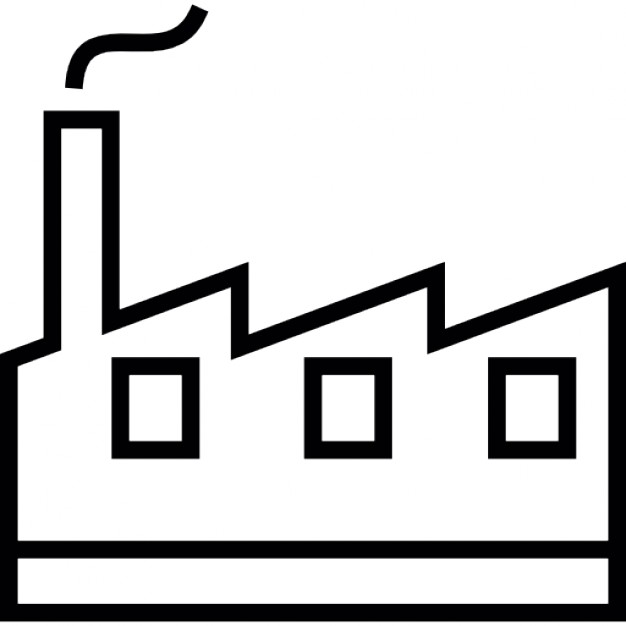 Metoda NPV - przykład
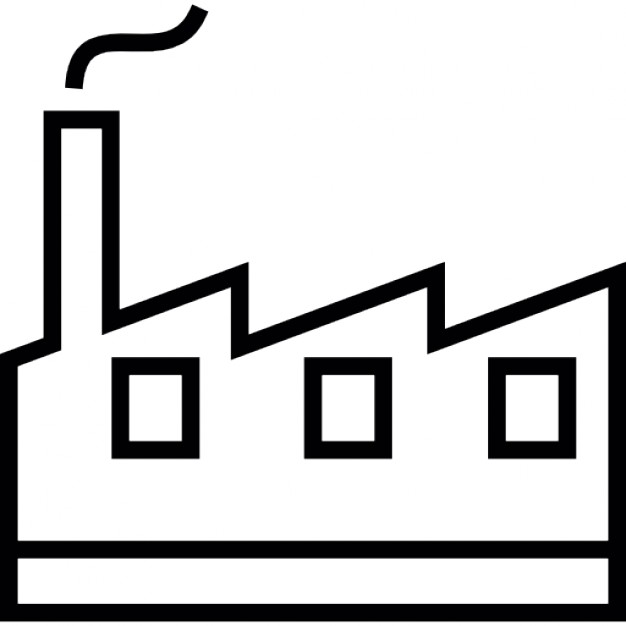 Jak inwestycja wpłynie na notowania giełdowe?
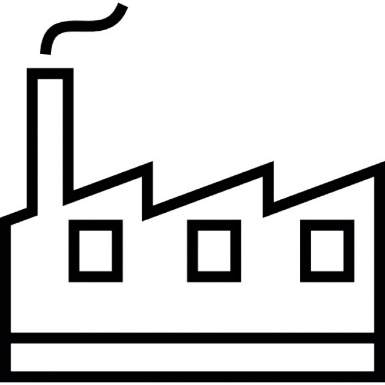 Metoda NPV - przykład
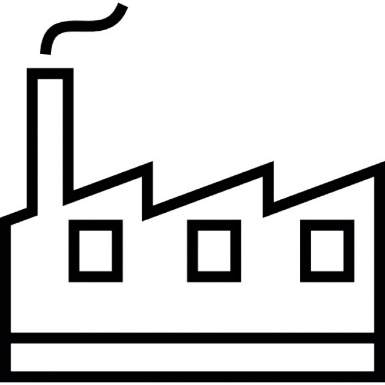 Metoda NPV - przykład
Wartość Teraźniejsza Netto (NPV) 
=
 PV płatności okresowej - Nakłady
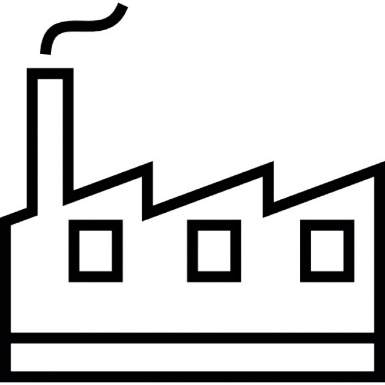 Metoda NPV - przykład
Wartość Teraźniejsza Netto (NPV) 
=
 PV płatności okresowej - Nakłady
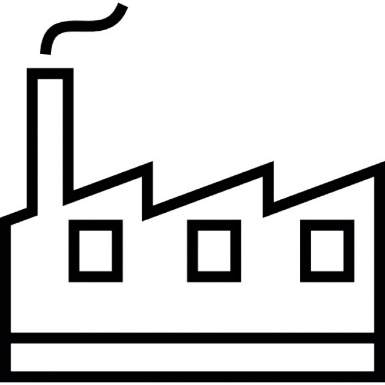 Metoda NPV - przykład
Wartość Teraźniejsza Netto (NPV) 
=
 PV płatności okresowej - Nakłady
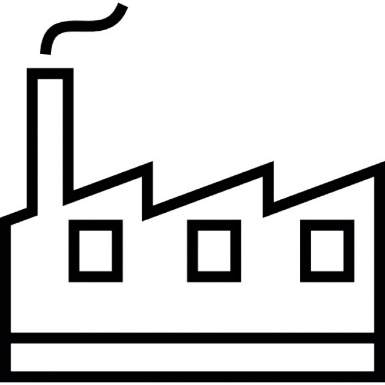 Metoda NPV - przykład
Wartość Teraźniejsza Netto (NPV) 
=
 PV płatności okresowej - Nakłady
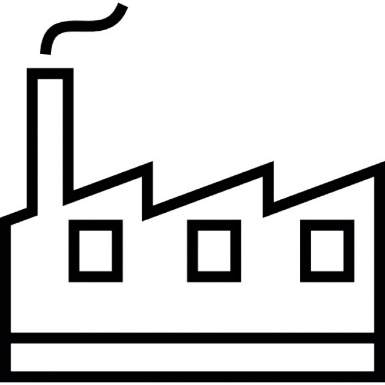 Metoda NPV - przykład
Wartość Teraźniejsza Netto (NPV) 
=
 11,4 – Nakłady + wartość teraźniejsza likwidacji
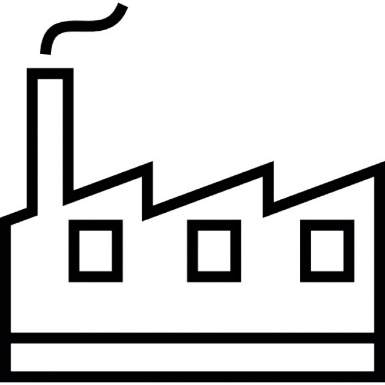 Metoda NPV - przykład
Wartość Teraźniejsza Netto (NPV) 
=
 11,4 – 15 + 0,43
= 
-3,17 mln PLN
Metoda okresu zwrotu nakładów
Metoda okresu zwrotu nakładów
Realizacja projektu kosztuje 500 PLN
Metoda okresu zwrotu nakładów
Okres zwrotu nakładów = 2 + 200/500 = 2,4 lat
Realizacja projektu kosztuje 500 PLN
Metoda okresu zwrotu nakładów
Realizacja projektu kosztuje 250 PLN
Realizacja projektu kosztuje 250 PLN
Metoda okresu zwrotu nakładów
Okres Zwrotu Pro. Dł. = 2 + 50/100 = 2,5
Okres Zwrotu Pro. Kr. = 1 + 150/200 = 1,75
Metoda okresu zwrotu nakładów
Okres Zwrotu Pro. Dł. = 2 + 50/100 = 2,5
Okres Zwrotu Pro. Kr. = 1 + 150/200 = 1,75
Projekt Wybrany
Metoda okresu zwrotu nakładów
Okres Zwrotu Pro. Dł. = 2 + 50/100 = 2,5
Czy to dobra decyzja?
Okres Zwrotu Pro. Kr. = 1 + 150/200 = 1,75
Projekt Wybrany
Metoda okresu zwrotu nakładów
NPV Pro. Kr. = -250 + (200/(1,15)^2) + (100/1,15) = - 11,81
NPV Pro. Dł. = -250 + 100 * ((1-(1/(1,15)^4)/0,15) = 35,50
Metoda okresu zwrotu nakładów
NPV Pro. Kr. = - 11,81
Okres Zwrotu Pro. Kr. = 1,75
NPV Pro. Dł. = 35,50
Okres Zwrotu Pro. Dł= 2,5
Metoda zdyskontowanego okresu zwrotu nakładów
Metoda zdyskontowanego zwrotu nakładów
Okres Zwrotu Nakładów = 2 + 50/100 = 2,5
Metoda zdyskontowanego zwrotu nakładów
Stopa dyskontowa = 10%
Okres Zwrotu Nakładów = 2 + 50/100 = 2,5
Metoda zdyskontowanego zwrotu nakładów
Stopa dyskontowa = 10%
Okres Zwrotu Nakładów = 2 + 50/100 = 2,5
Metoda zdyskontowanego zwrotu nakładów
Stopa dyskontowa = 10%
Okres Zwrotu Nakładów = 2 + 50/100 = 2,5
Metoda zdyskontowanego zwrotu nakładów
Stopa dyskontowa = 10%
Okres Zwrotu Nakładów = 2 + 50/100 = 2,5
Metoda zdyskontowanego zwrotu nakładów
Okres Zwrotu Nakładów = 2 + 50/100 = 2,5
Stopa dyskontowa = 10%
Metoda zdyskontowanego zwrotu nakładów
Okres Zwrotu Nakładów = 2 + 50/100 = 2,5
Stopa dyskontowa = 10%
Metoda zdyskontowanego zwrotu nakładów
Okres Zwrotu Nakładów = 2 + 50/100 = 2,5
Stopa dyskontowa = 10%
Metoda zdyskontowanego zwrotu nakładów
Okres Zwrotu Nakładów = 2 + 50/100 = 2,5
Stopa dyskontowa = 10%
Metoda zdyskontowanego zwrotu nakładów
Okres Zwrotu Nakładów = 2 + 50/100 = 2,5
Stopa dyskontowa = 10%
Zwrot z projektu nastąpi w czwartym roku
Podsumowanie
Podsumowanie
Podsumowanie
Podsumowanie
Jedna kwota
Podsumowanie
Metoda NPV
Wartość Teraźniejsza Netto (NPV) = PV płatności okresowej - Nakłady
Podsumowanie
Metoda NPV


Metoda okresu zwrotu nakładów
Metoda zdyskontowanego okresu zwrotu nakładów
Wartość Teraźniejsza Netto (NPV) = PV płatności okresowej - Nakłady